Excel: ChartsParticipation Project
Housing Problem
WV Mining Problem
Topics Covered
Create and format a column chart
Create and format a pie chart
Create and format a line chart
Use a trendline
Insert a sparkline
2
Charts
Excel charts are used to visually display data, making the data easier to understand.  Also, charts make it possible to see relationships between data.
Types of charts:
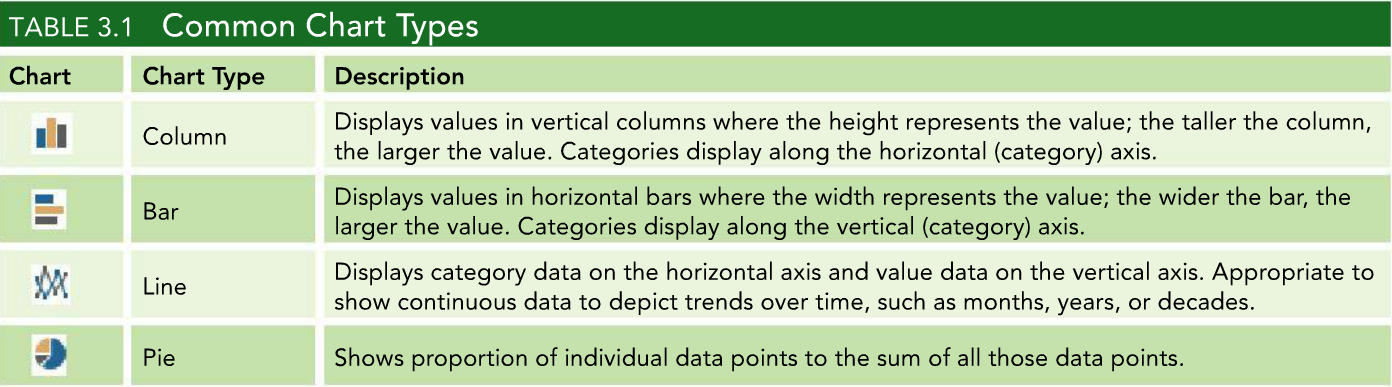 M. A. Poatsy, K. Mulbery, J. Davidson, A. Rutledge, and R. Grauer, Exploring Microsoft Office Excel 2016 Comprehensive, 1st ed. Upper Saddle River, NJ: Pearson Education, 2016.
3
Create a chart:Part 1
Select the range of cells to use to create a chart.
If the range of cells are non-contiguous, keep the Ctrl key pressed on your keyboard, and then select the non-contiguous cells
Go to the Insert ribbon. 
In Charts section, click the See All Charts arrow in the bottom-right corner.
4
Create a chart:Part 2
In the Insert Chart dialog box, select the type of chart listed required.
After clicking the specific chart type, you have different choices for that type of chart at the top of the dialog box
The Recommended Charts tab may have charts that are close to what you need and will save time on formatting
Click the OK button.
By default, the chart will be inserted into the sheet where you selected the cells
5
Reposition Chart
It can be helpful to have charts and the data they’re based on located on the same worksheet.

To reposition a chart, click in a blank area of the chart to select it.
Drag the chart to the target position.
Resize it to cover the intended range of cells.
6
Move chart to a New Sheet
Having charts on their own sheet can make them easier to read.

Right-click in an empty area of the chart.
Select Move Chart.
In the Move Chart dialog box, select New Sheet.
Enter the name for the new sheet.
Click the OK button.
7
Format chart:specify chart title
Give your charts descriptive names so people instantly understand what data is shown.

Double-click the chart title.
Rename it as required by the instructions.
8
Format chart:specify axis titles
Axes should also have descriptive labels.

Click inside of the chart.
Click the green Chart Elements button in the upper-right corner of the chart.
Select Axis Titles from the list of chart elements.
Double-click the horizontal axis title and rename it.
Double-click vertical axis title, and rename it.
9
Format chart:format Vertical axis values
Excel will pick default formatting settings for the vertical axis based on cell formatting and values. These can be manually specified, too.

Right-click inside of the vertical axis labels, and then select Format Axis.
On the right panel, click Number under Axis Options.
Select the number format listed in the instructions.
Close the Format Axis pane.
10
Format pie chart:add data labels
Data labels indicate the data type or value directly on the chart.

Click inside of the chart.
Click the green Chart Elements button in the upper-right corner of the chart.
Select Data Labels. 
Click the right arrow behind Data Labels to expand the options. 
Select More Options to open the Label Options panel.
Select desired Label Contains options.
Close the Format Data Labels pane.
11
Format pie chart:remove legend
The legend indicates what each color represents. If you already have values labeled directly on the chart, it may be unnecessary.

Right-click inside of the legend.
Select Delete to remove the legend.
12
Format pie chart:format secondary pie
With large pie charts, it can be helpful to break small values off into their own pie to be able to better view each item.

Right-click inside of the pie chart.
Select Format Data Series to open the Series Options panel.
Set Split Series By and the amount to the desired values.
Close the Format Data Series pane.
13
Use a Trendline:Add trendline
Trendlines are math formulas used to project values.
They’re helpful for predicting future values.

Click on the line on the chart that the trendline is to be based on.
Right-click and choose Add Trendline.
14
Use a Trendline:Choose the best trendline
Right-click on the trendline to modify and choose Format Trendline.
Check the Display R-squared value on chart box.
R-squared values range from 0 to 1, with 1 representing a perfect fit between the data and the line drawn through them, and 0 representing no correlation between the data and the line 
Select the trendline option with an R-squared value closest to 1.
15
Use a Trendline:Project trendline forward
Trendlines can project values in the future, but watch to make sure forecasts make sense. A good R-squared values doesn’t always mean the line type is the best choice when forecast values.

Open the Format Trendline pane.
In Forecast area, enter the number of periods you want to forecast forward.
Check your trendline prediction is still reasonable. You may have unlikely values (like negative prices) and need to choose a different trendline option.
16
Insert a Sparkline
Sparklines are mini-charts embedded in cells to summarize values over time.

Select the data ranges you wish to use for the sparkline.
Go to the Insert ribbon. 
In the Sparklines section, click the Line button.
Select the Location Range where you wish the sparklines to be placed.
Click the OK button.
17